2.4		             				 Enheter för volym
Enhetsomvandlingar
Volym kan mätas i många olika enheter. Volymen av mjölk mäts ofta i liter, grädde i deciliter, läsk i centiliter och parfym i milliliter.
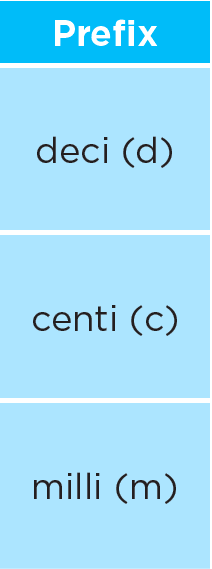 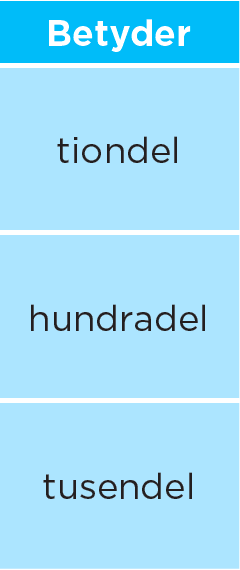 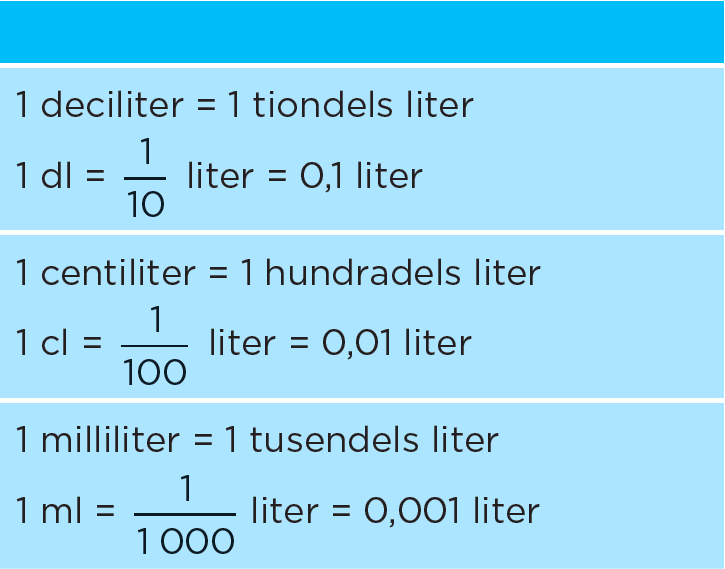 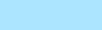 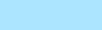 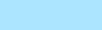 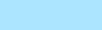 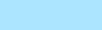 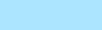 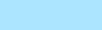 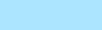 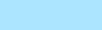 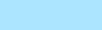 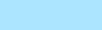 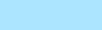 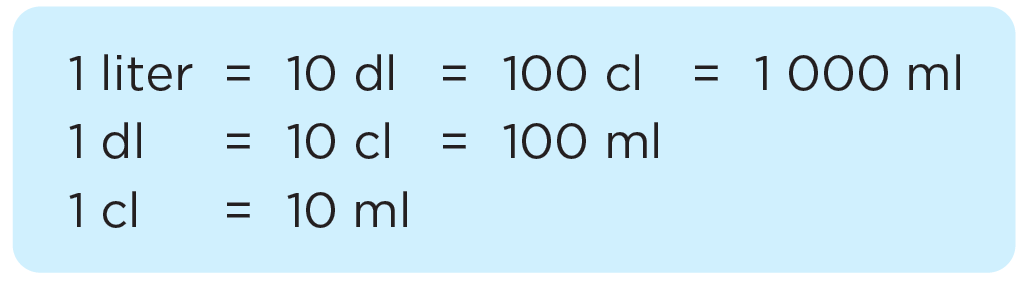 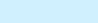 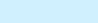 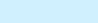 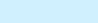 Viktiga samband
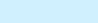 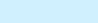 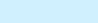 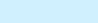 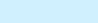 Exempel
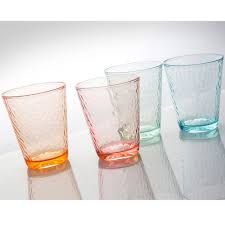 Ett vanligt dricksglas rymmer 0,2 liter. Skriv volymen i
a) deciliter
c) milliliter
b) centiliter
2 liter = 200 cl

0,2 liter =         cl = 20 cl
2 liter = 20 dl

0,2 liter =        dl = 2 dl
2 liter = 2000 ml

0,2 liter =            cl = 200 ml
2 dl
a) 0,2 liter =
20
2000
200
10
10
10
b) 0,2 liter =
20 cl
c) 0,2 liter =
200 ml
Exempel
Skriv volymerna i liter.
a) 5 cl
c) 4 liter 75 cl
b) 1 liter 5 dl
1 cl är 1 hundradels liter = 0,01 liter.

5 cl är 5 hundradels liter= 0,05 liter.
0,05 liter
a) 5 cl =
1 dl är 1 tiondels liter = 0,1 liter.

5 dl är 5 tiondels liter = 0,5 liter
b) 1 liter 5 dl =
1,5 liter
1 cl är 1 hundradels liter = 0,01 liter.

75 cl är 75 hundradels liter = 0,75 liter.
c) 4 liter 75 cl =
4,75 liter
Exempel
a) Skriv volymen i liter.
En kastrull är fylld med två och en halv liter vatten.
b) Skriv volymen i deciliter.
c) Hur mycket mer vatten kan man hälla i kastrullen om den rymmer 3 liter? Svara i centiliter.
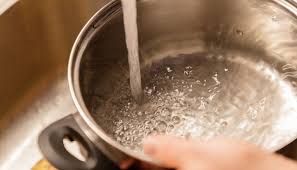 En halv liter =       liter = 0,5 liter.

Då är två och en halv liter = 2,5 liter.
1
a) Två och en halv liter =
2,5 liter
2
b) 2,5 liter =
25 dl
2 liter = 20 dl och 0,5 liter = 5 dl.
c) 2,5 liter =
250 cl
Kan hälla i :
50 cl
(300 – 250) cl =
Svar: 	a) 2,5 liter		b) 25 dl	
		c)Man kan hälla i 50 cl i kastrullen.